Муниципальное общеобразовательное учреждение дополнительного образования «Центр внешкольной работы «Юность»
ОБУЧАЮЩИЙ СЕМИНАР 
по теме: АЛГОРИТМ  ЗАГРУЗКИ ПРОГРАММ И ЗАЧИСЛЕНИЯ ДЕТЕЙ НА ОБУЧЕНИЕ ПО ПРОГРАММАМ ДОПОЛНИТЕЛЬНОГО ОБРАЗОВАНИЯ ПРИ ПОМОЩИ ПЛАТФОРМЫ ПЕРСОНИФИЦИРОВАННОГО ДОПОЛНИТЕЛЬНОГО ОБРАЗОВАНИЯ
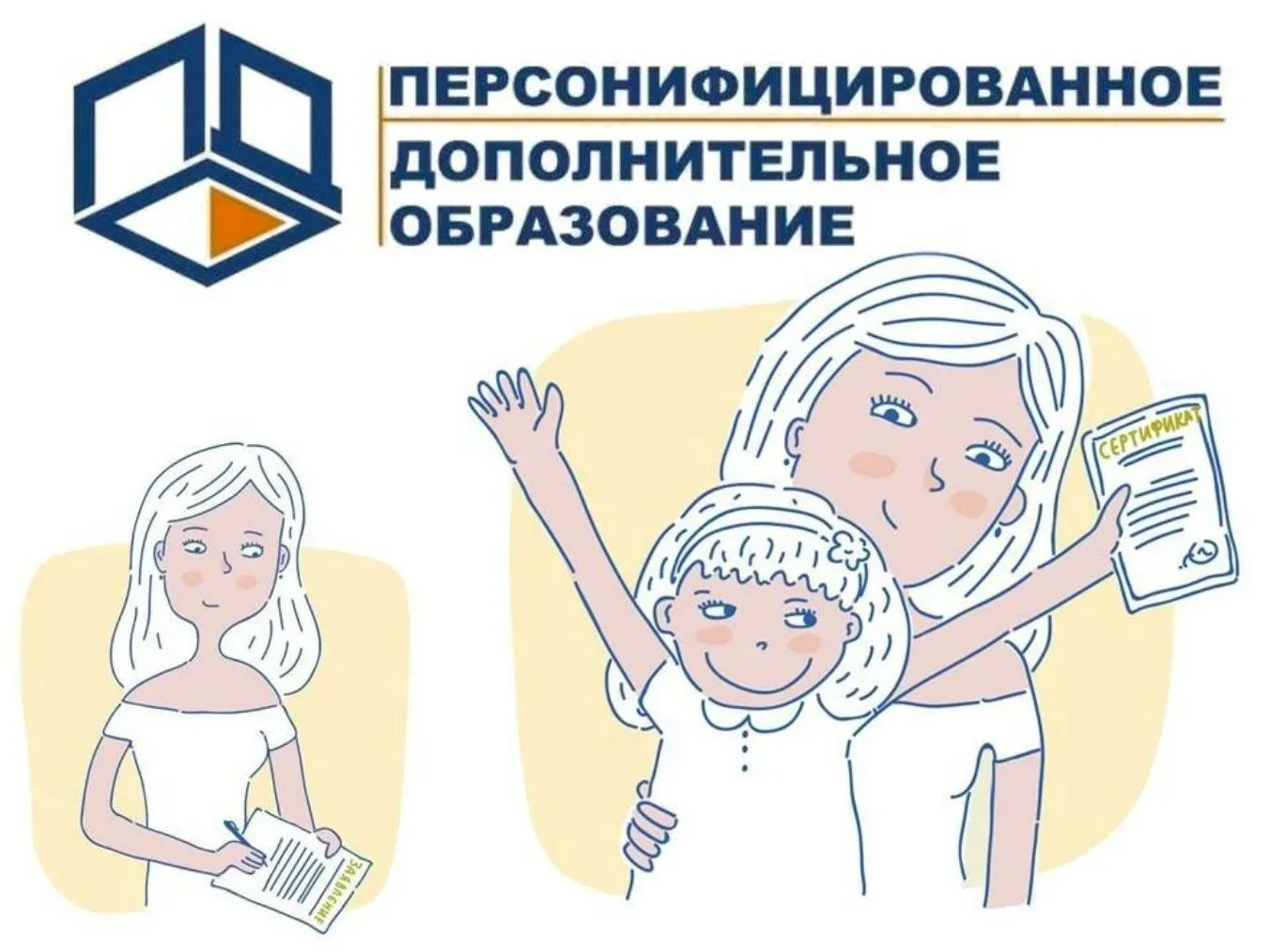 Гунькина Нина Алексеевна,
Методист МОУ ДО «Центр внешкольной работы «Юность»
Шаг 1. Переходим на сайт 27.pfdo.ru
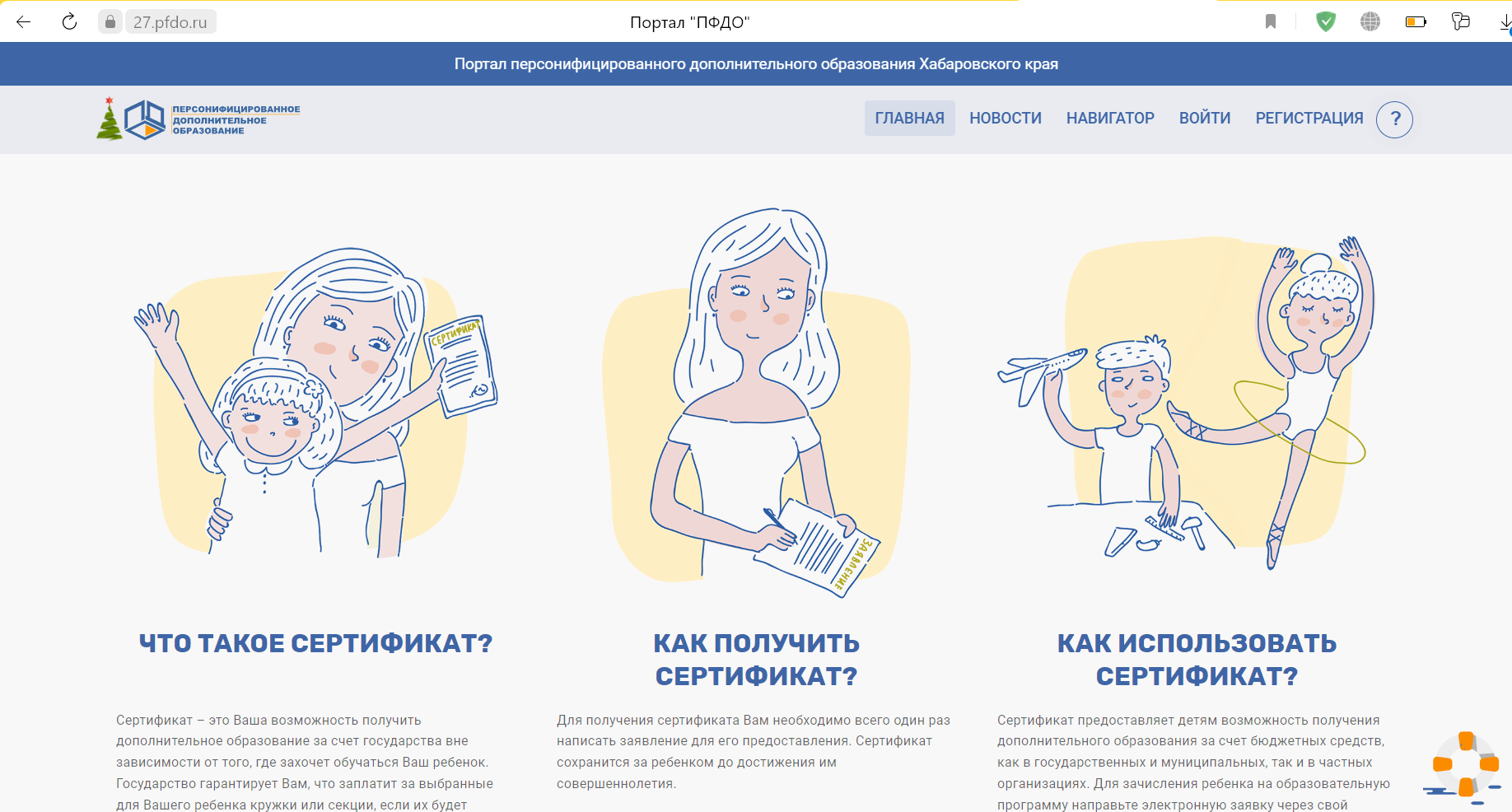 Шаг 2. Нажимаем войти
Шаг 3. Вводим логин Центра
Шаг 4. Вводим пароль
АЛГОРИТМ ЗАГРУЗКИ ПРОГРАММ ДОП. ОБРАЗОВАНИЯ ПРИ ПОМОЩИ ПФДО
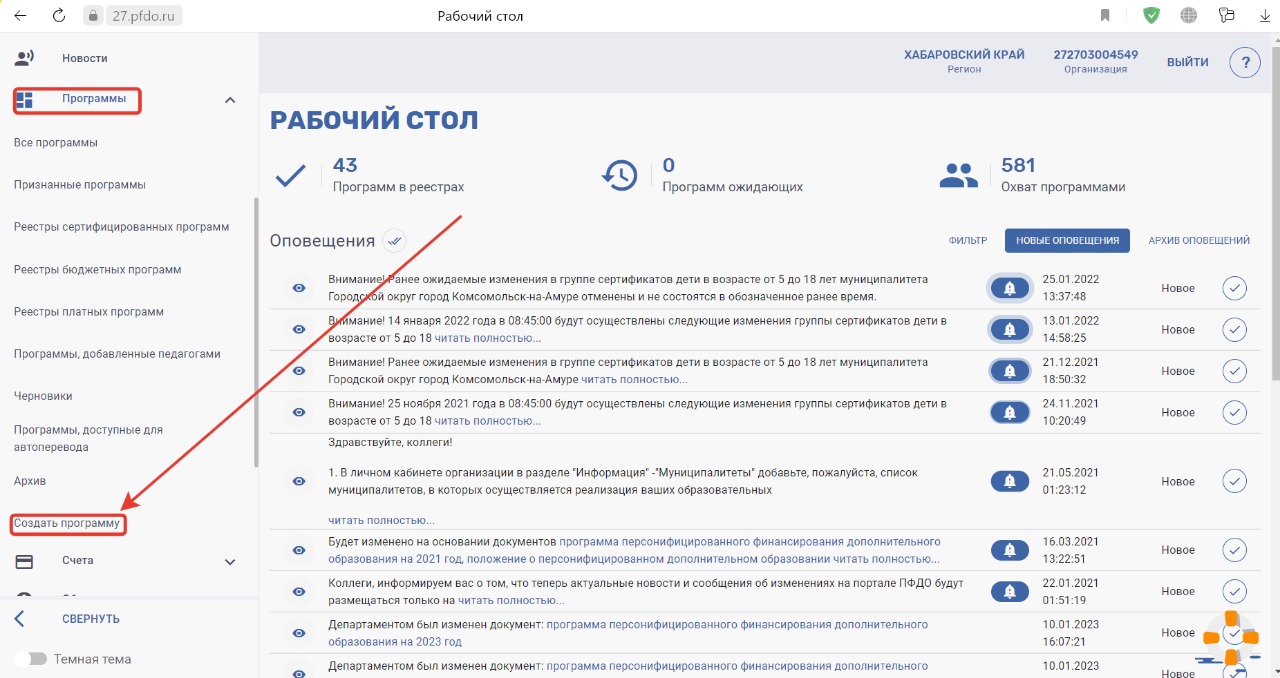 Шаг 5. Нажимаем на раздел «Создать программу»
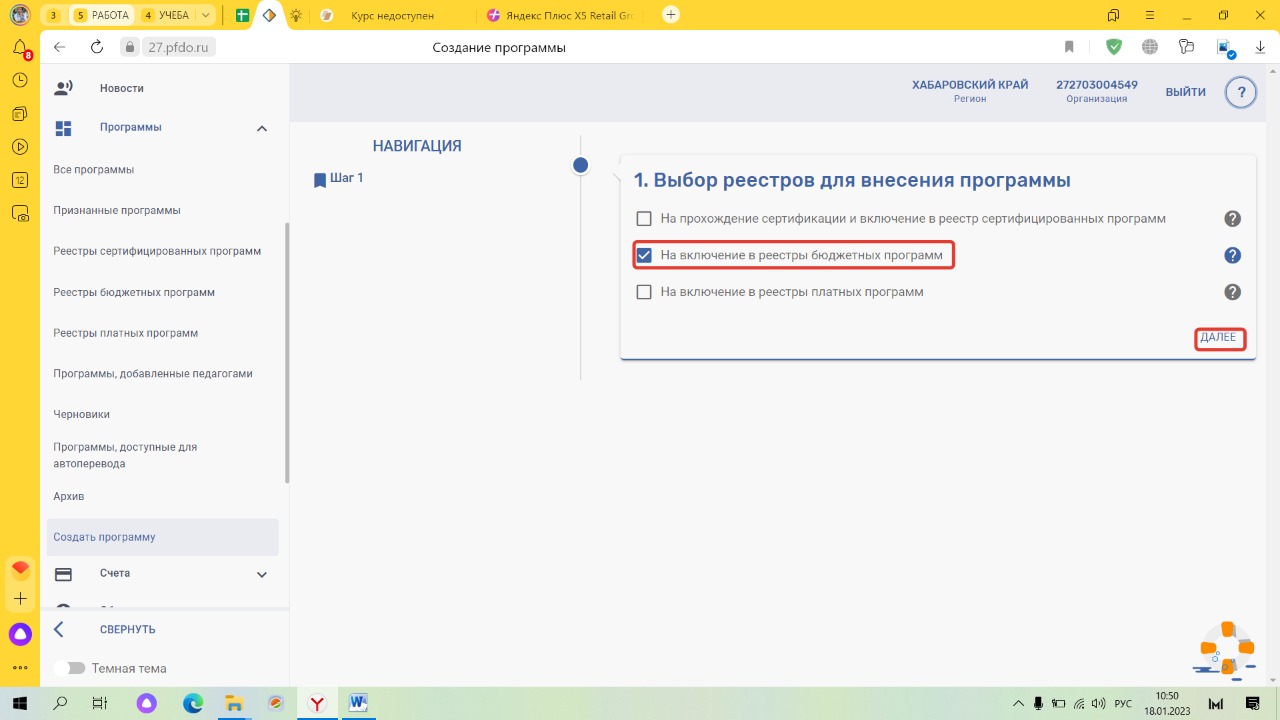 Шаг 6. Ставим галочку в следующей строке
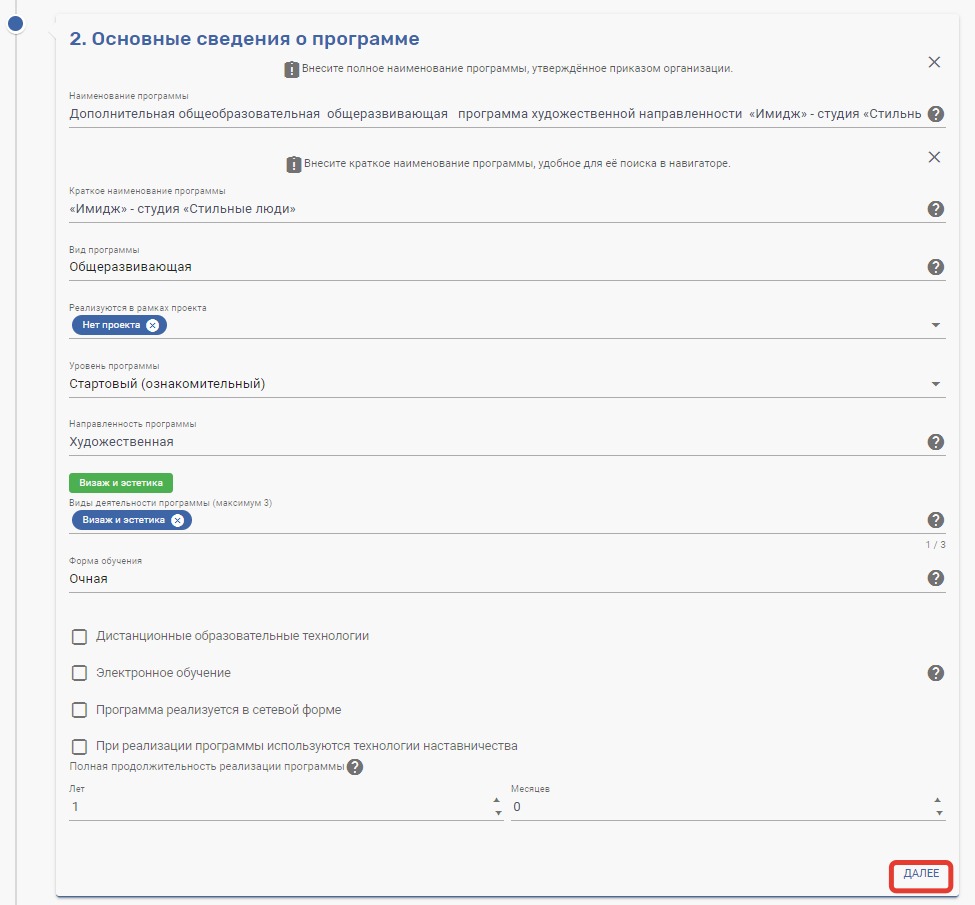 Шаг 7. Заполняем разделы в соответствии с данными Программы
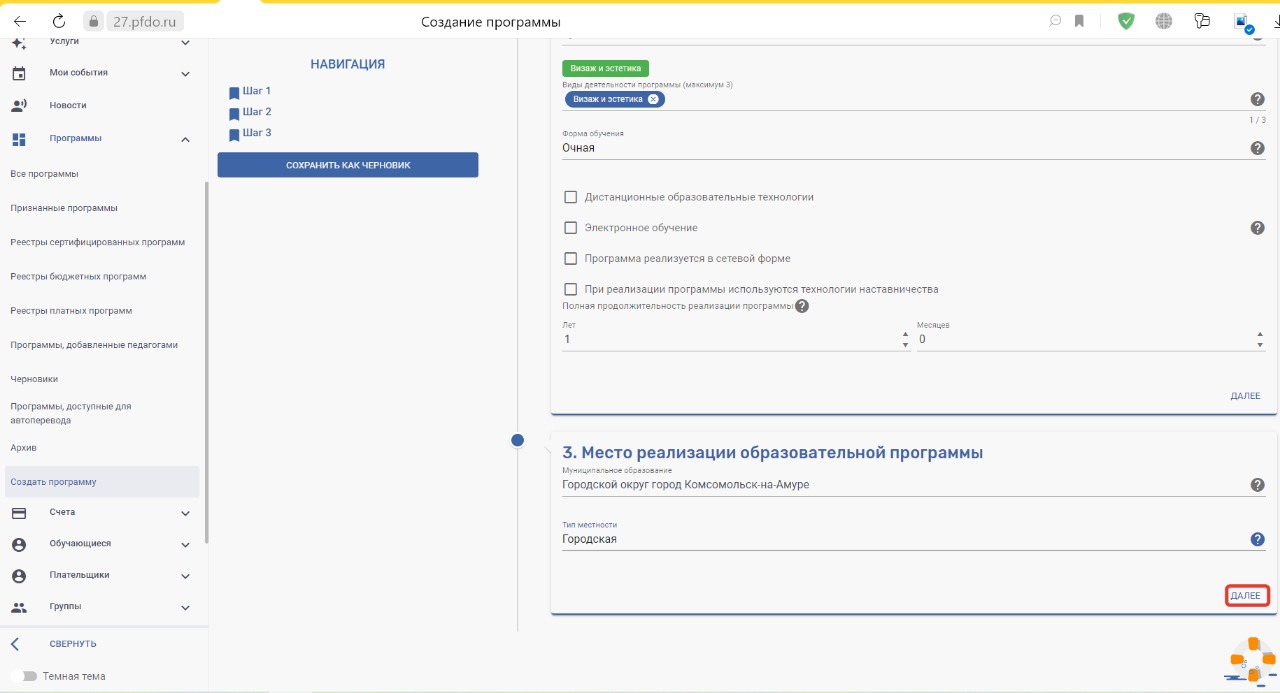 Шаг 8. Заполняем «Место реализации образовательной программы»
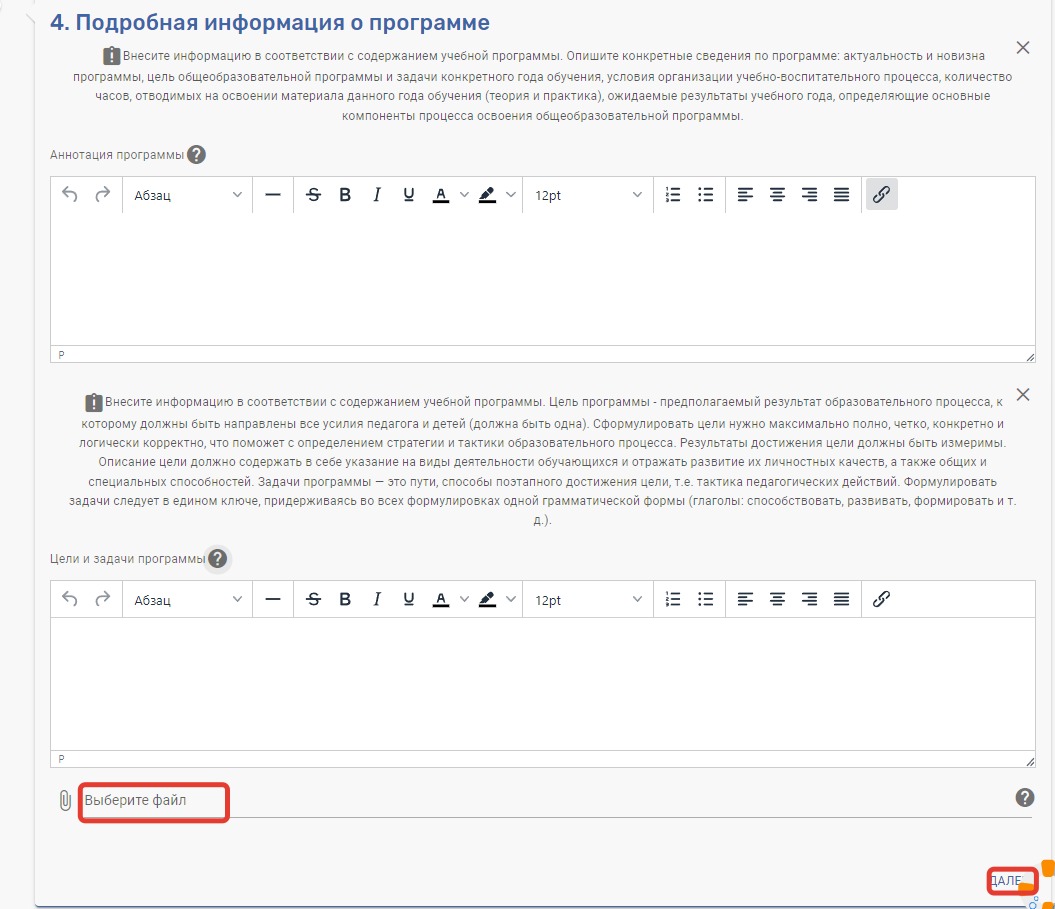 Шаг 9. Заполняем информацию о Программе
Шаг 10. Выберите документ Вашей Программы на компьютере и прикрепите здесь
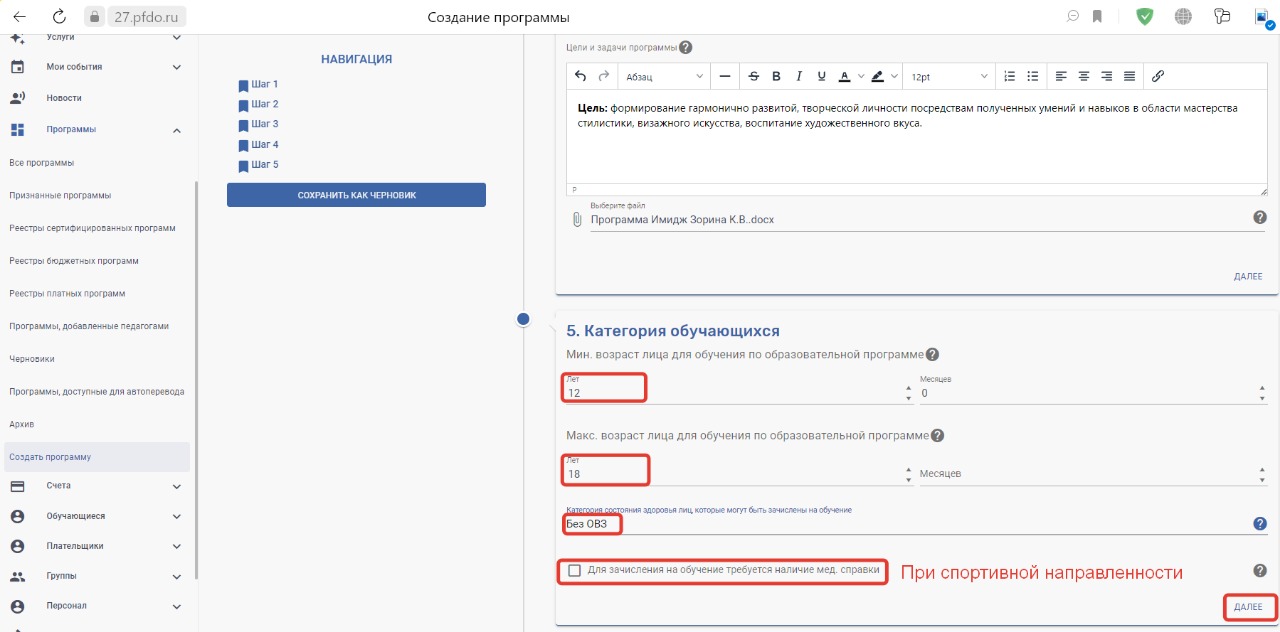 Шаг 11. Заполняем поля в графе «Категория обучающихся» в соответствии с Программой
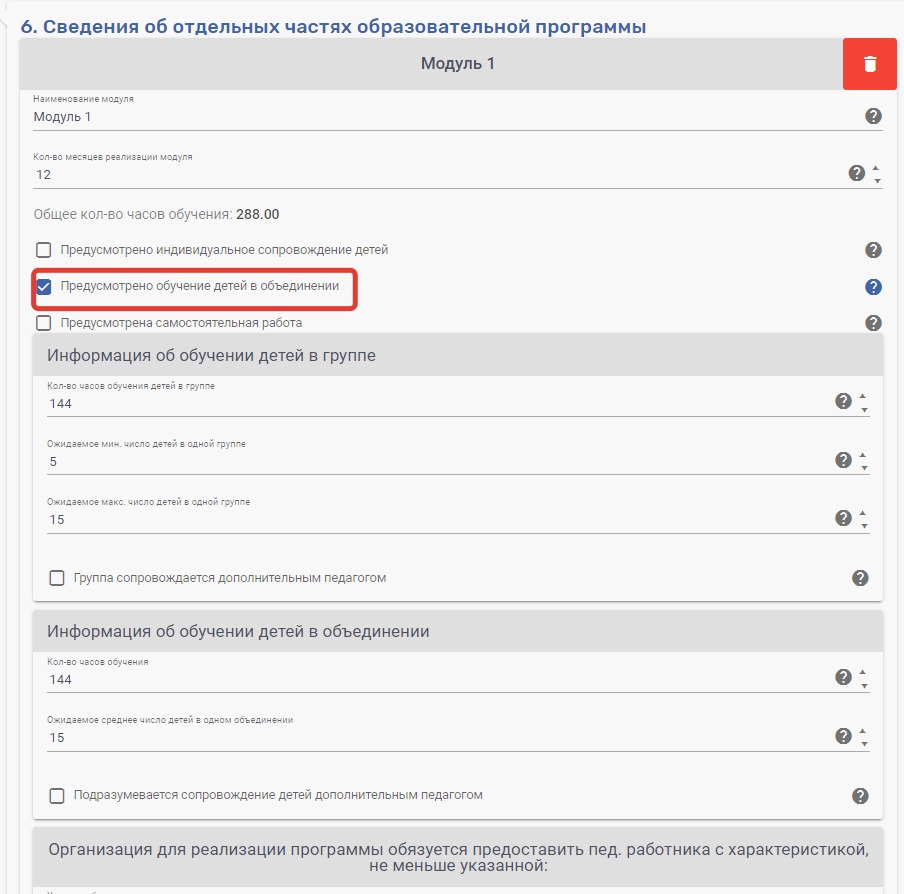 Шаг 12. Заполняем информацию о Программе
Шаг 13. Ставим галочку
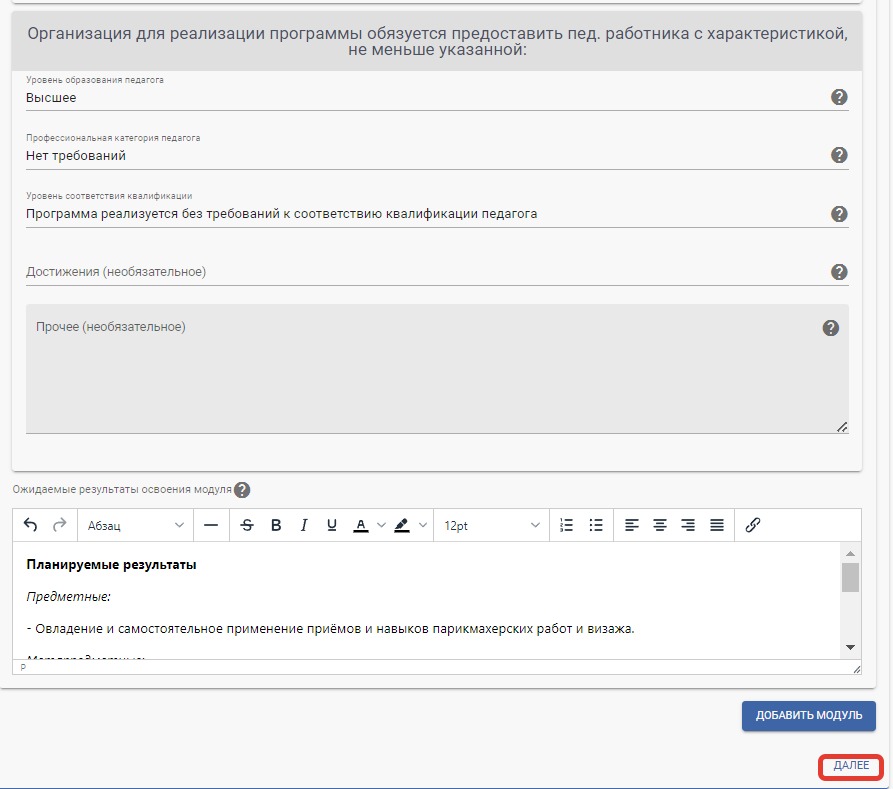 Шаг 14. Заполняем информацию о пед. работнике
Шаг 15. Заполняем графу «Ожидаемые результаты» в соответствии с Программой
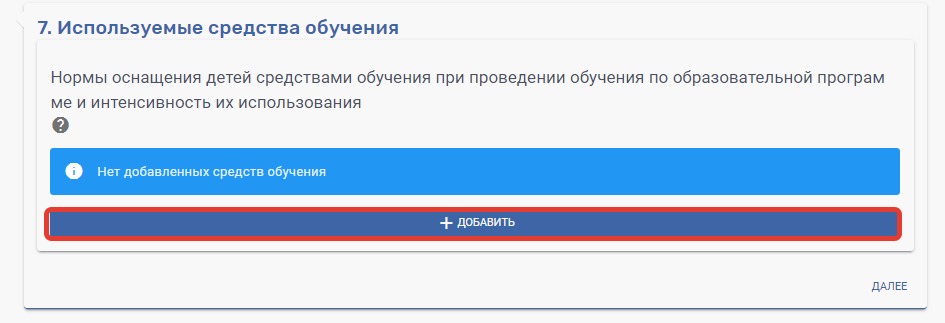 Шаг 16. Нажимаем кнопку «Добавить»
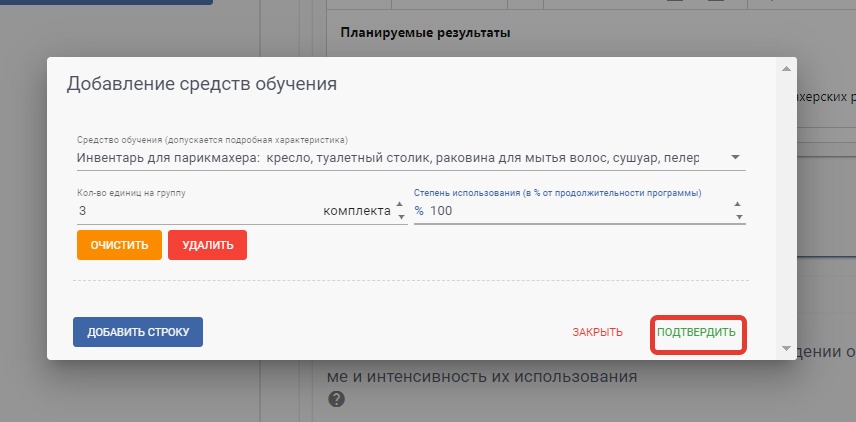 Шаг 17. Вводим в поиске «Средства обучения», указываем количество
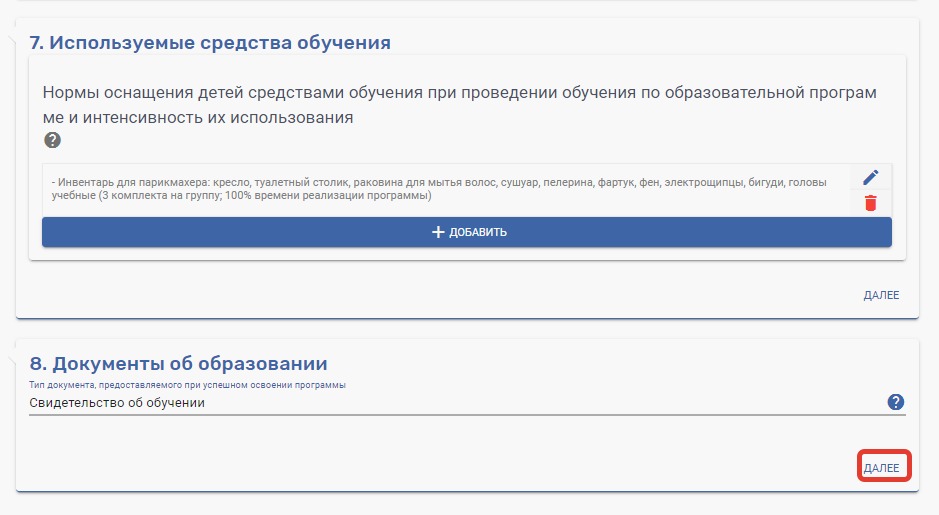 Шаг 18. Указываем «тип документа»
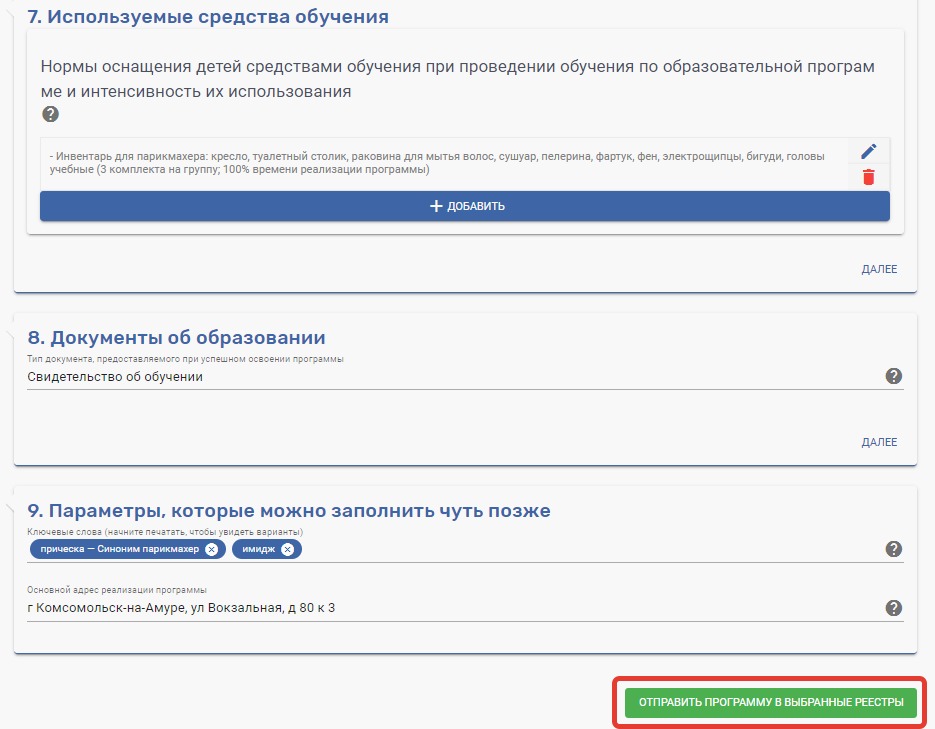 Шаг 19. После заполнения адреса, нажимаем кнопку
АЛГОРИТМ ЗАЧИСЛЕНИЯ ДЕТЕЙ НА ОБУЧЕНИЕ ПО ПРОГРАММАМ ПРИ ПОМОЩИ ПФДО
Шаг 20. Переходим в раздел «Программы» и нажимаем «Все программы»
Шаг 21. Вводим название программы
Шаг 22. Нажимаем на значок «глаза»
Шаг 23. Переходим в раздел «Модули»
Шаг 24. Нажимаем «Добавить группу»
Шаг 25. Заполняем карточку учебной группы и нажимаем сохранить
Название
Нажать кнопку
Выбрать педагога из списка
Продолжительность одного занятия
Нажимаем на кнопку «сохранить»
Шаг 26. Нажимаем на кнопку для перехода на главное меню
Шаг 27. Переходим в раздел «Обучающие» и нажимаем «Создать запись на программу (договор)»
Шаг 28. Вводим номер сертификата ПФДО ребенка
Шаг 29. В появившихся окнах заполняем данные ребенка (как в сертификате ПФДО) и нажимаем «Проверить»
Шаг 30. Если данные введены верно, то появится кнопка «Продолжить» – нажимаем на неё.
Шаг 31. Выберите программу, модуль и группу для зачисления
Шаг 32. Кнопка «Продолжить» станет активной – нажимаем на неё
Шаг 33. Выбираем «Создать зачисление, используя услуги на сертификате» и нажимаем «Продолжить»
Шаг 34. Выбираем дату, когда ребенок зачислен на программу в рамках дат реализации программы
Шаг 35. Ставим галочку «Заявление от заказчика получено» и нажимаем «Зарегистрировать зачисление»
Ребенок зачислен на обучение по Вашей программе